РППС в ДОО
Образовательные области в РППС группы
Социально-коммуникативное развитие
Познавательное развитие
Речевое развитие
Художественно-эстетическое развитие
Физическое развитие
Социально-коммуникативное развитие
Центр ПДД
Центр пожарной безопасности
Центр игровой активности (центр сюжетно-ролевых игр)
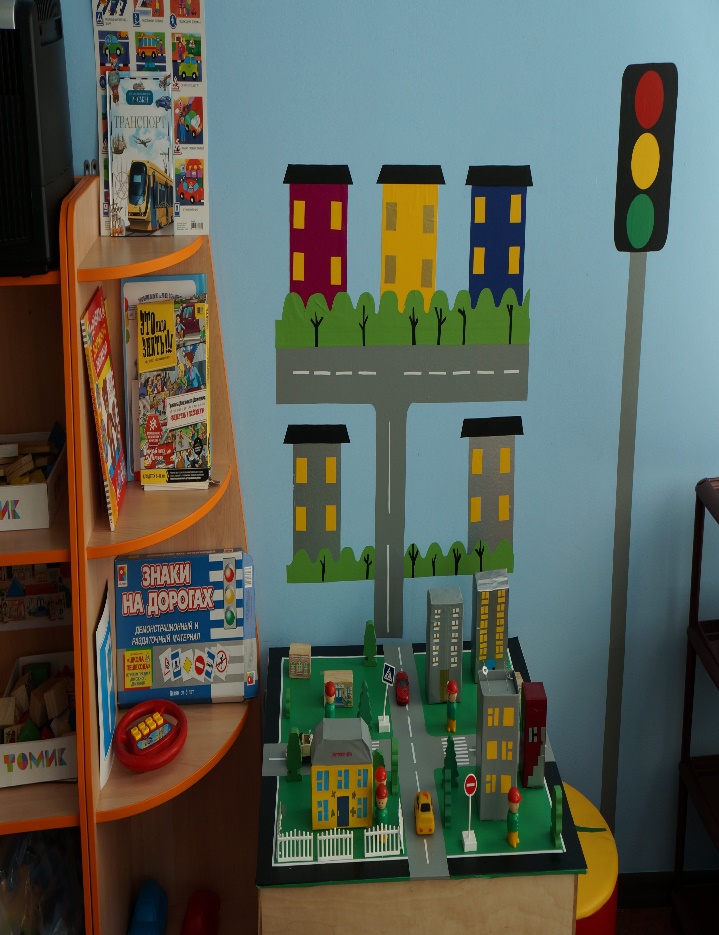 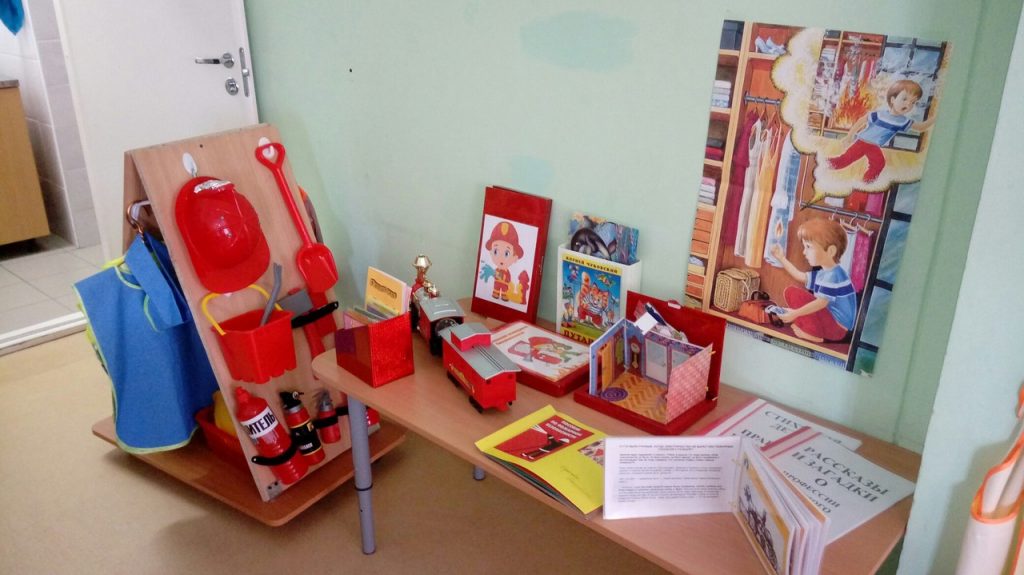 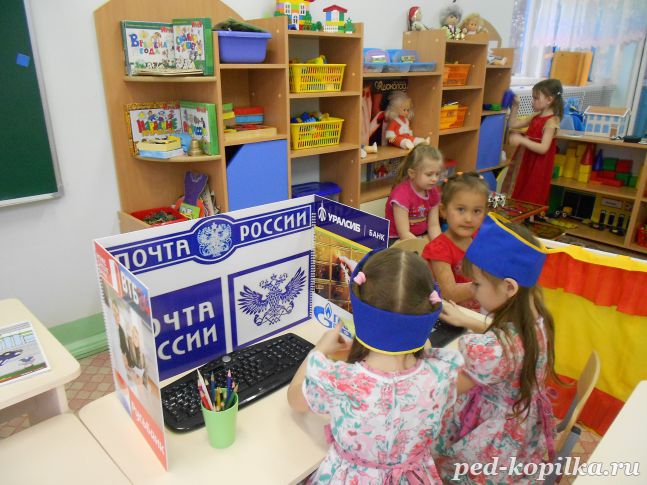 Познавательное развитие
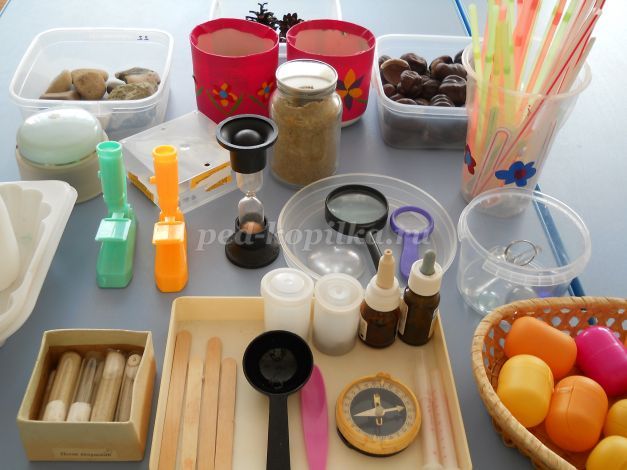 Центр «Уголок природы»
Центр «Сенсорного развития»
Центр «Экспериментирования»
Центр «Конструктивной деятельности»
Центр «Математического развития»
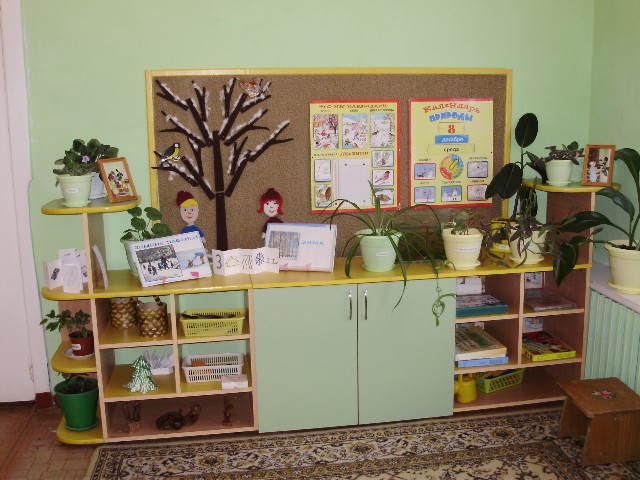 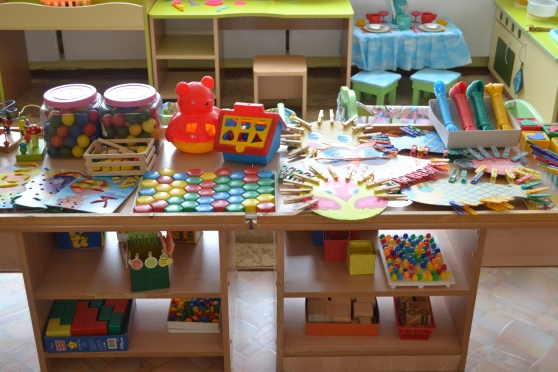 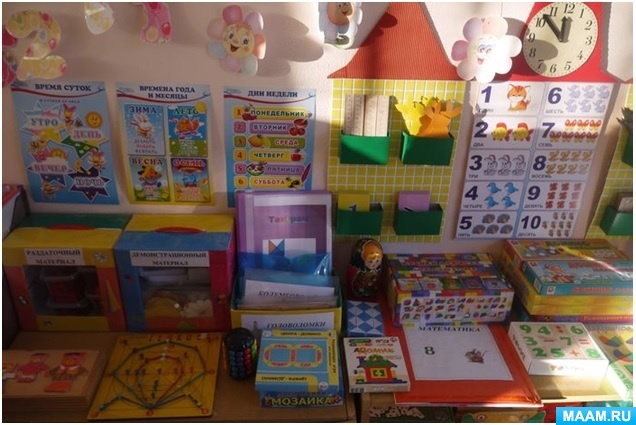 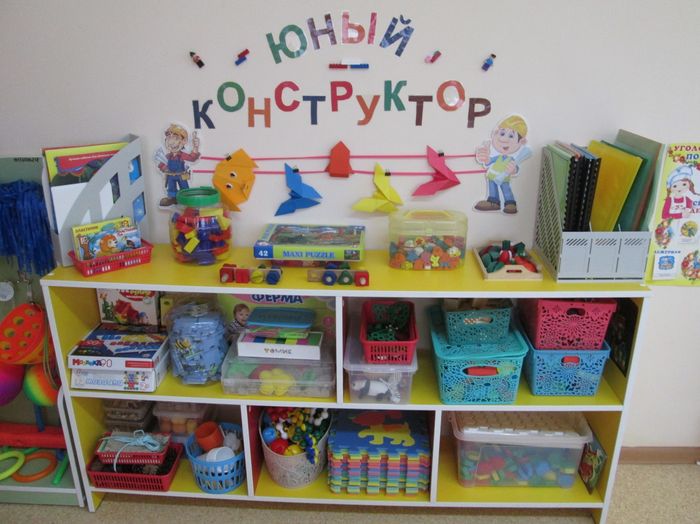 Речевое развитие
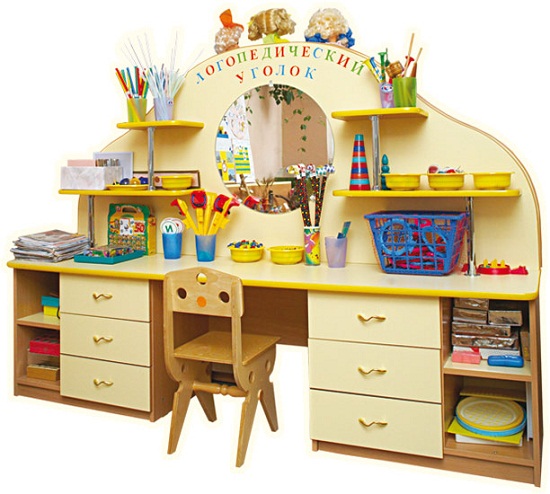 Центр речевого развития и обучения грамоте  
Центр книги
Логопедический уголок
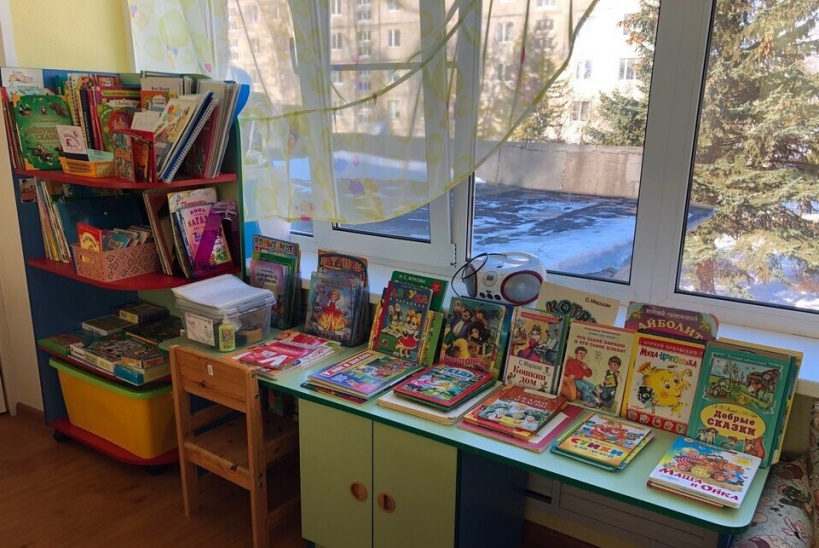 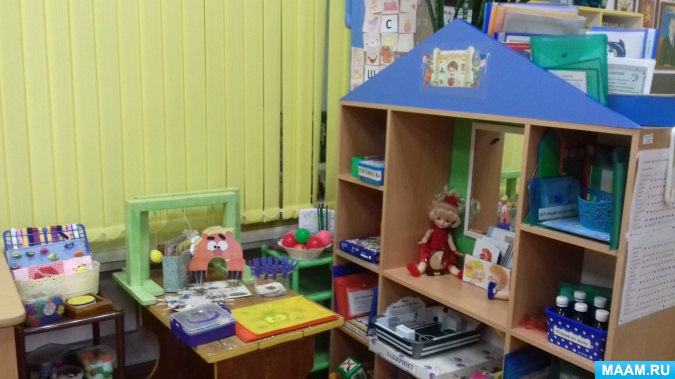 Художественно-эстетическое развитие
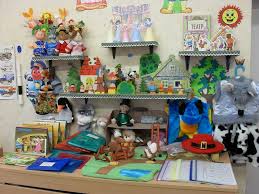 Центр театрализованной деятельности
Центр музыкального развития
Центр ИЗО деятельности
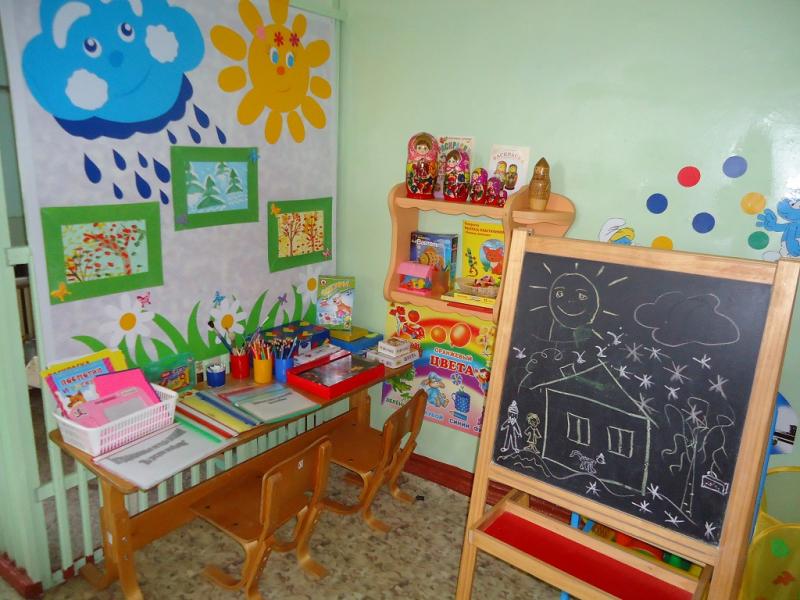 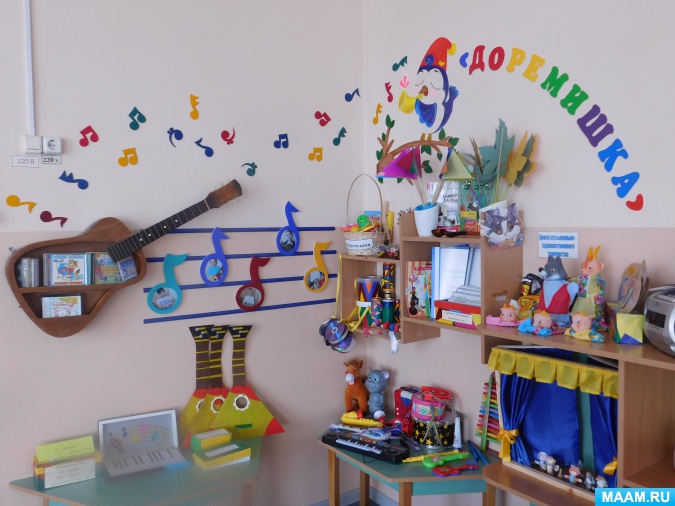 Физическое развитие
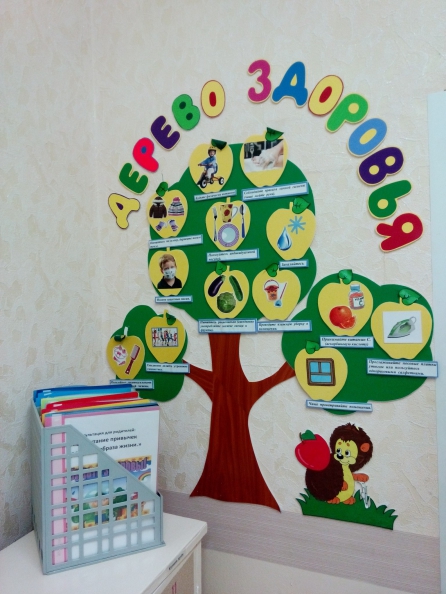 Центр валеологии
Центр физического развития
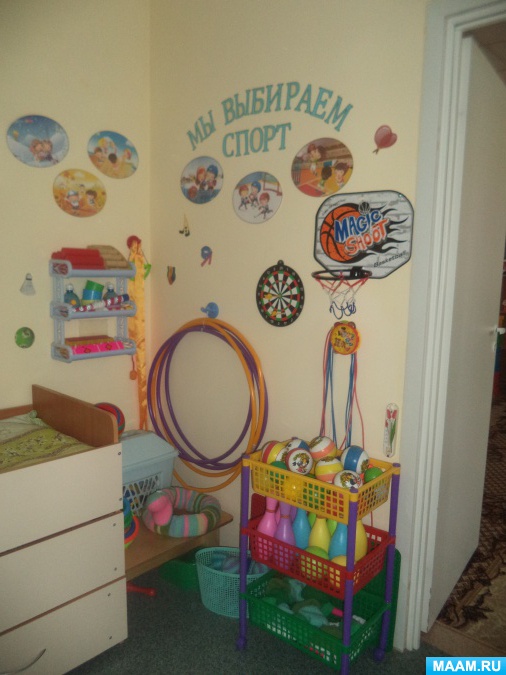